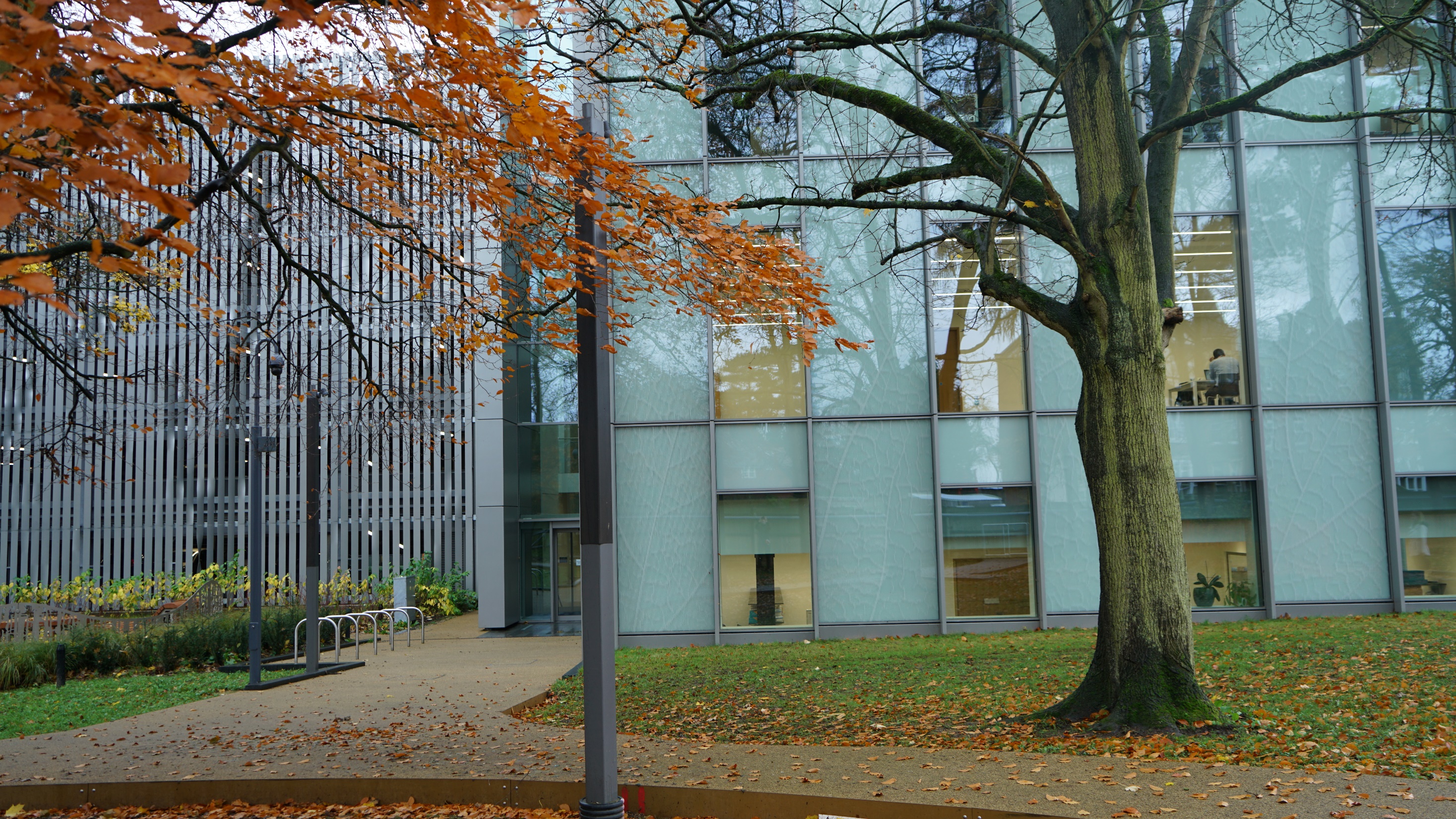 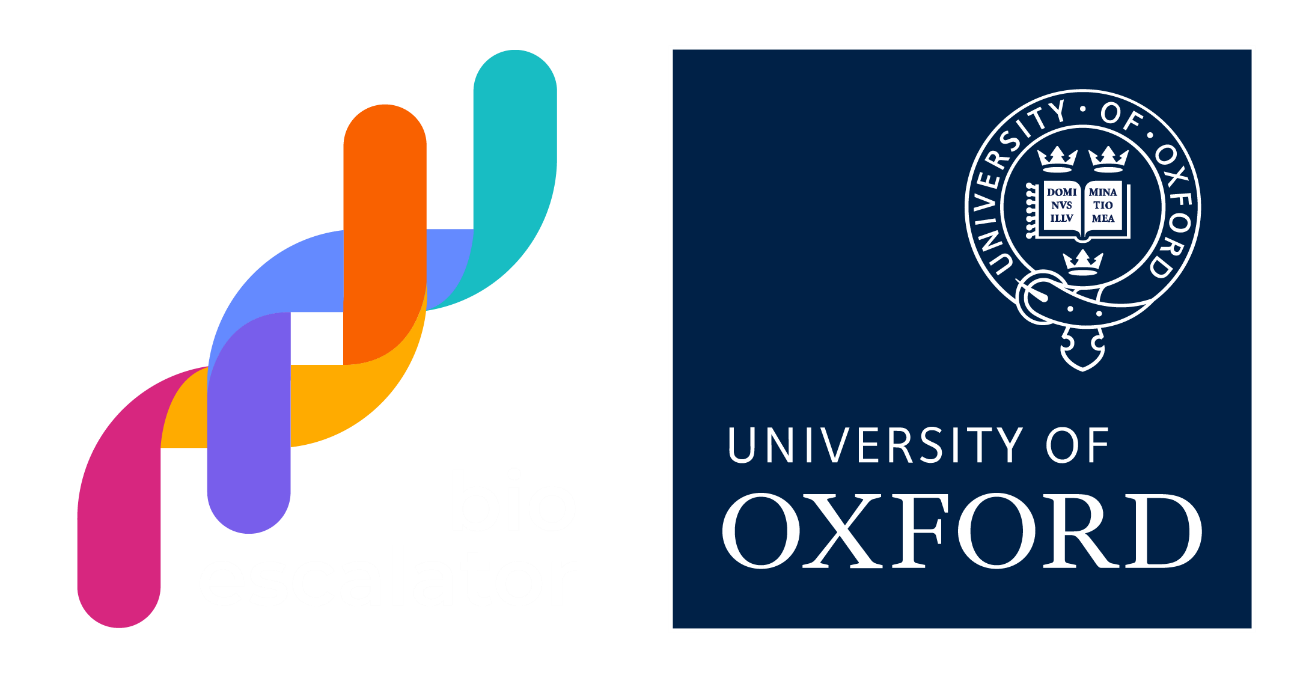 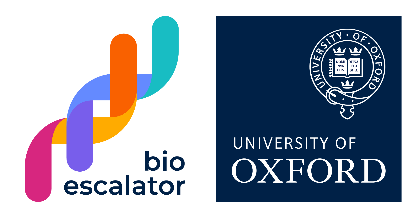 Meet the Team
Dr Elen Wade-Martins
Innovation Project Manager
elen.wade-martins@medsci.ox.ac.uk
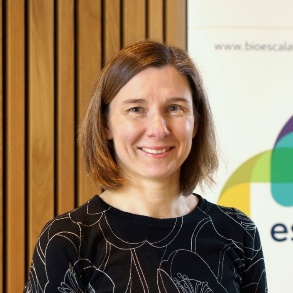 Dr Claire Shingler
Business Manager
claire.shingler@medsci.ox.ac.uk
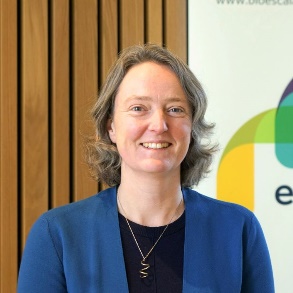 Dr Khwaja Islam
Lab & Facilities Manager
khwaja.islam@medsci.ox.ac.uk
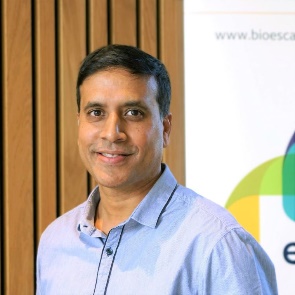 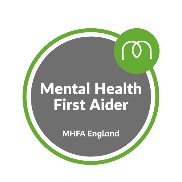 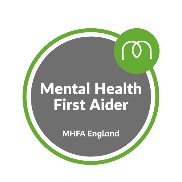 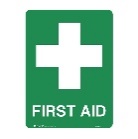 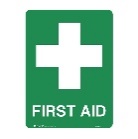 Rachel Barrett,
Events and Communications 
Officer
rachel.barrett@medsci.ox.ac.uk
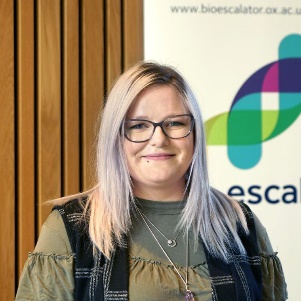 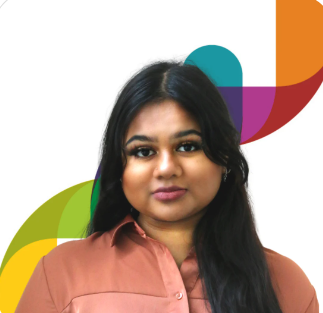 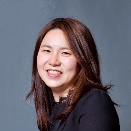 Fabiha Ahmed
Apprentice Lab Technician
fabiha.ahmed@medsci.ox.ac.uk
Ying Hung
Senior Receptionist/Business Administrator
bioescalator.reception@medsci.ox.ac.uk
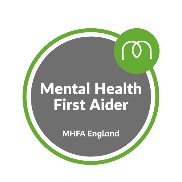 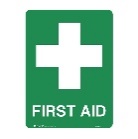 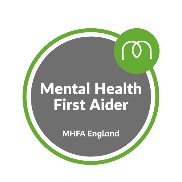 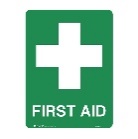 Connor Norton
IT Support
it@bioescalator.co.uk
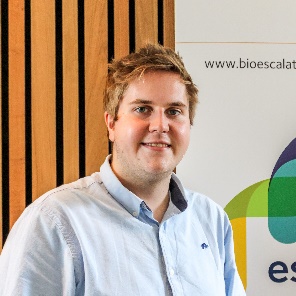 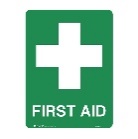 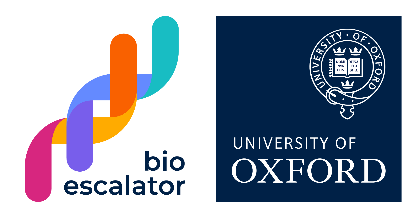 Security
The front and rear Innovation Building main doors are unlocked between 08:00 – 18:00. Outside of these times, you will need to use your University card to enter the building.

Please sign in/out of the “Out of hours” book at BioEscalator Reception when entering the building before 05:30 and after 21:00.

All internal doors, except meeting rooms, require a University card to enter.

Tenant lab and office security is the responsibility of the tenants.

All visitors/contractors must sign in and out at BioEscalator Reception.

Your university card must be visible when walking around the campus.
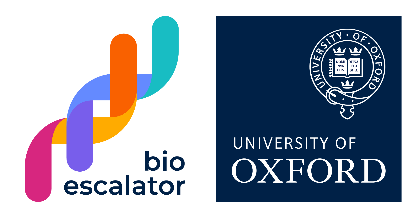 University Access Cards
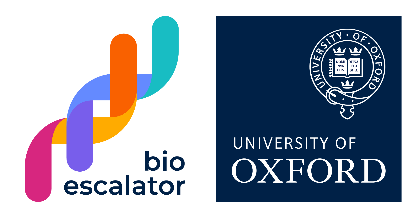 University Access Cards
Full Details

For full details of what to do if your card is lost, stolen, or damaged, please visit the BioEscalator intranet and look at the page titled:

 ‘University Cards - Lost, stolen, damaged or soon to expire’
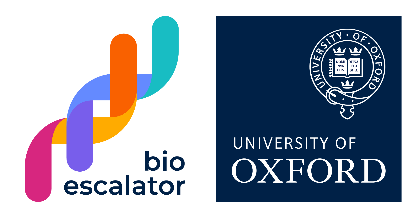 Lockers
Lockers are available for tenants to use.

The allocation is:

3 per small lab
6 per large lab
1 per I-lab bench

If you are a new starter, please speak to your Line Manager if you would like a locker.

Reception have spare keys to lend out if you forget or lose your locker key.
There is a £5 charge if the key is lost.
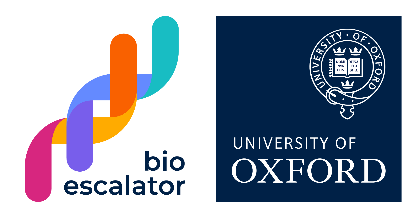 Parking at the BioEscalator
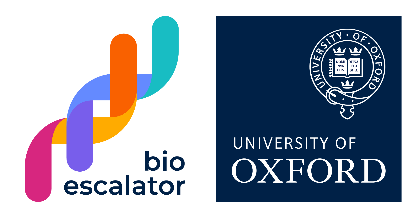 Parking at the BioEscalator
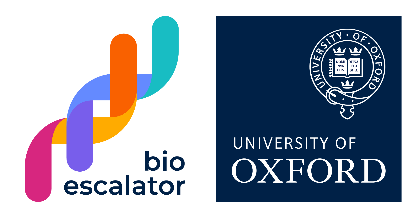 Cycling to BioEscalator
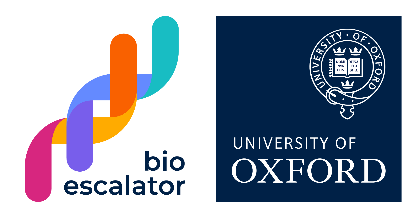 Public Transport
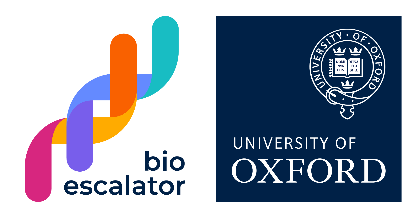 Contractors working in the BioEscalator
The person who has arranged for a contractor to work in the BioEscalator premises, must act as a Coordinator. The Coordinator is not expected to watch contractors all the time they are on site, but they must check to see that the contractor is carrying out the work as agreed. 

The Coordinator must ensure that an appropriate risk assessment method statement (RAMS) has been received, prior to the work commencing from the contractor.  This should be part of the contractor induction and they should be made aware of any relevant health and safety requirements or policies. 

Tenants must be available to give contractors access to their laboratory or with their permission, the receptionist can issue a visitor card for the duration of visit.
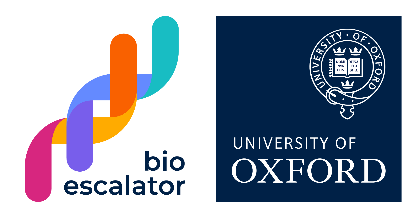 Outgoing Mail Service
Outgoing mail is collected at 9:30am every day.

Outgoing mail must be given to Reception by 4:30pm the day before it needs to be sent out.

Your company name and the delivery service should be written on the top right-hand side, on the back, of the item you are sending.

No scientific shipments should be made through Royal Mail.
Please ask BioEscalator Reception for advice on shipping scientific items.
Incoming Mail Service
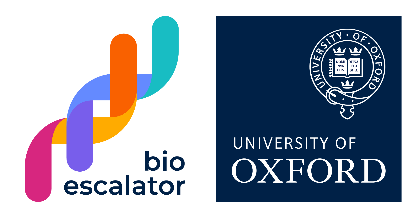 The Distribution Centre team will deliver parcels to labs/offices at 11:00am and 3:00pm every day.

Cold deliveries will be placed on the bench or in the lab. If you anticipate being unavailable to receive cold deliveries, please inform Lab Manager Khwaja Islam and Lab Technician Fabiha Ahmed in advance. Lab management team will ensure that the parcels are stored in the cold room or freezer as necessary. 

Any letters will go into the tenant pigeonholes, which are located in the reception area.

Delivery of large or white goods is the responsibility of the tenant, not the BioEscalator, and should be delivered to the point of use.

There is a document explaining in full, the policy for the delivery of large or white goods. The policy is available on the BioEscalator intranet.
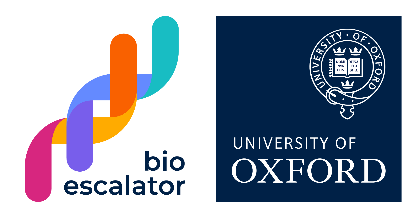 IT at the BioEscalator
Wi-Fi access is provided to all tenants.

Guest Wi-Fi is available for visitors. Details of which can be obtained from BioEscalator Reception. Guests must sign the Guest Wi-Fi log book.

We have a range of AV equipment in the meeting rooms. We also have the OWL, 
a 360 degree webcam and microphone, perfect for hybrid meetings.

Tenants also have access to the shared printer in the hub. Details of how to set up the printer on your computer can be found on the BioEscalator intranet.

For all IT queries, contact IT@bioescalator.co.uk
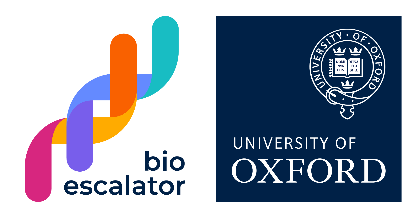 Calpendo
Calpendo is the system used by the BioEscalator to book shared resources.

The following resources must be booked via Calpendo:
Meeting rooms
The Hub
Hot desks
Meeting pods
Core laboratory facilities

Tenants must register on Calpendo before they can start to book the above.
Instructions available on the BioEscalator intranet (Bioescalator Calpendo). If you have any queries, please contact Reception bioescalator.reception@medsci.ox.ac.uk
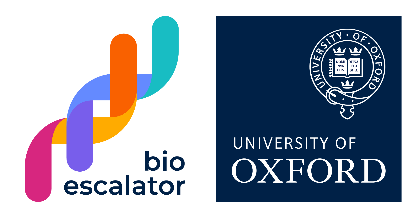 Shared Core Lab Facilities
Includes: 
Tissue culture laboratory
Walk-in Cold room
-80˚C freezers/Cryogenic storage
Chemistry laboratory
Services laboratory

If your company has opted-in to using the Core Lab Facilities:
Training on equipment will be given by our lab technician.
Once you have received your training, access will be added to your University card.
Access to University 
Research Facilities
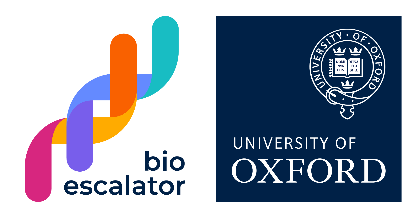 Our tenants can access Oxford University research facilities in other buildings/departments, 
e.g. Flow Cytometry, Mass Spec, NMR spectroscopy, Light Microscopy, HPLC.

For more information on this, please contact Khwaja Islam, Lab & Facilities Manager.
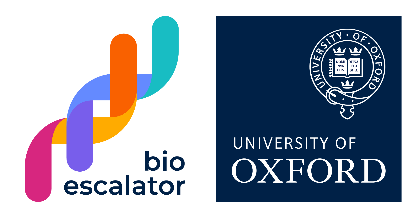 Shared Meeting Spaces
Includes:
Meeting rooms
The Hub
Hot desks
Meeting pods (ground and 1st floor)

The booths in the Hub area and in the corridor on the 1st floor are not bookable, 
and are for ad hoc use only.
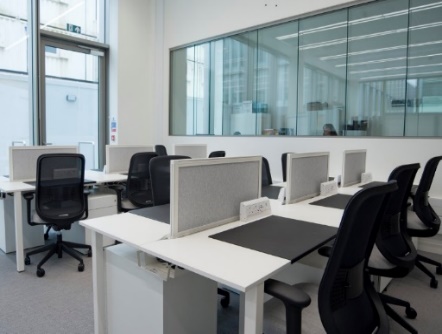 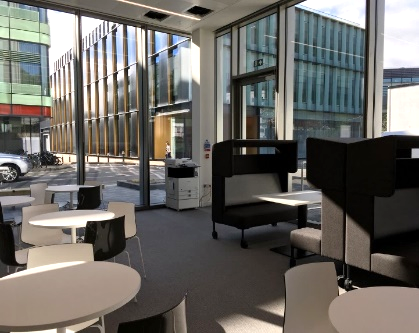 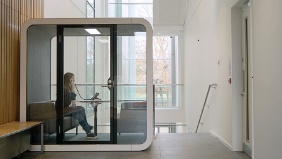 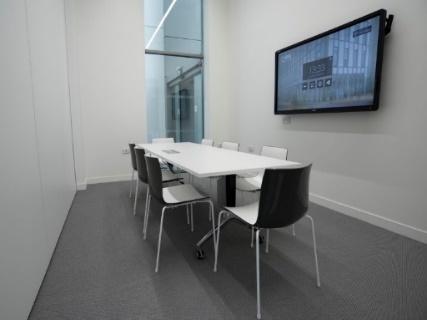 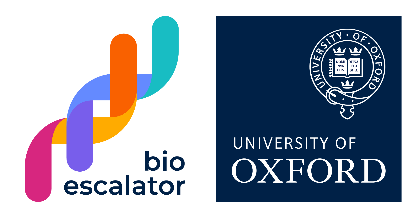 Kitchen Areas
Nespresso coffee machine and pods
Aqua tap (hot and cold water)
Microwaves (ground floor only)
Dishwasher (ground floor only)
Fridge (right-hand fridge in the Hub, small fridge on first floor)
Instant coffee, a variety of teas, hot chocolate
Sugar and cow’s milk

Please do not use the milk provided by the BioEscalator for any meals, as it is for drinks only. Instead, we ask you to bring in and label your own milk.

Please make sure to keep the kitchen areas clean and tidy. Remember to wash up/load the dishwasher after yourself and your visitors. This is a communal area so we should all work together to keep it clean and tidy.
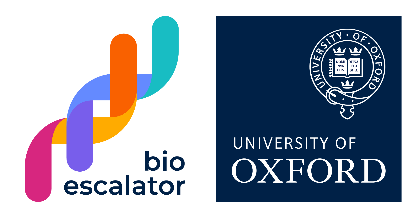 Cafés at Old Road Campus
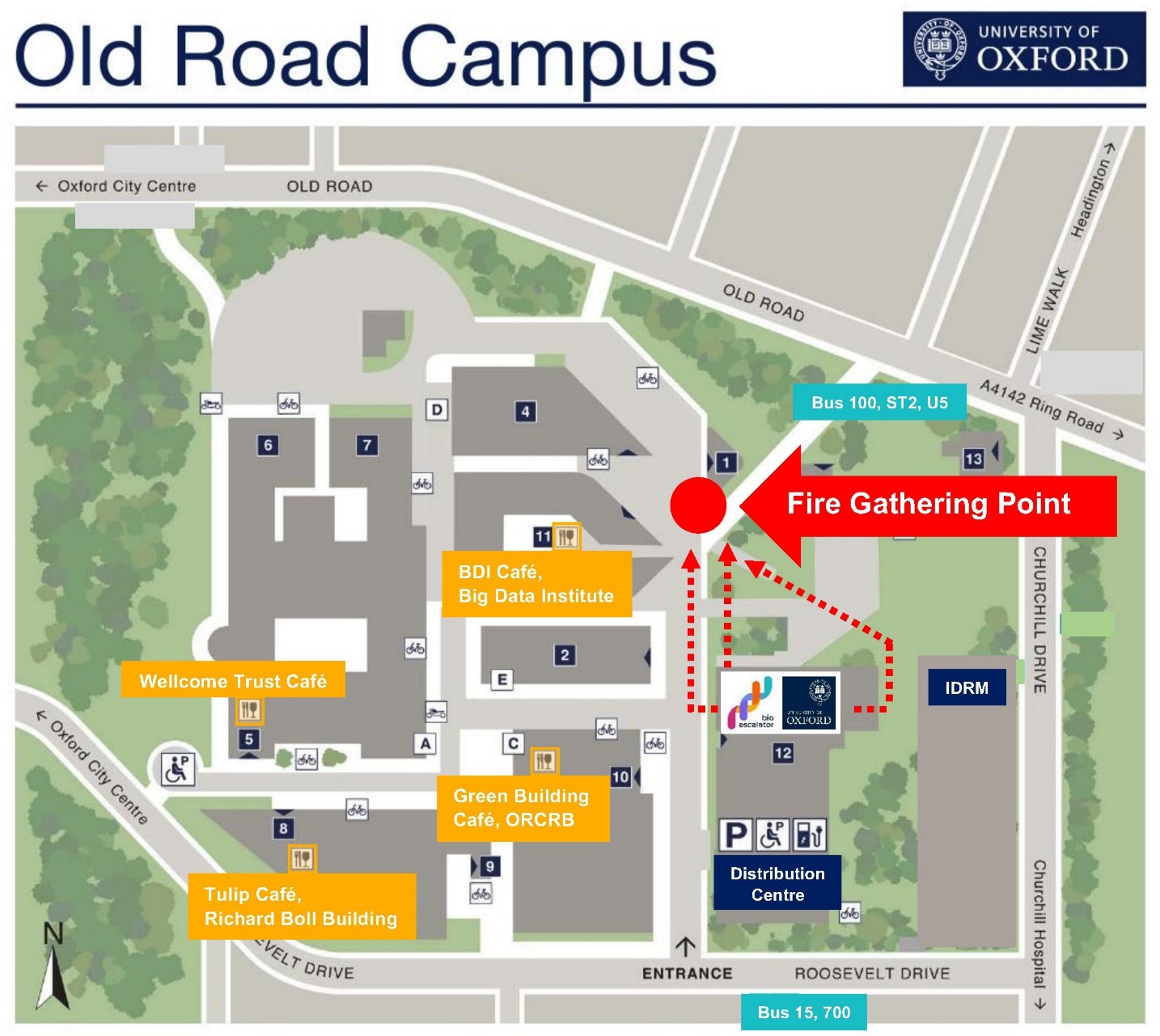 BDI Café: 
10am to 2pm, Monday to Friday

Green Building Café:
8.30am to 3pm, Monday to Friday

Tulip Café:
8.30am to 3pm, Monday to Friday

Wellcome Trust Café:
8.30am - 3pm, Monday to Friday

Churchill Hospital
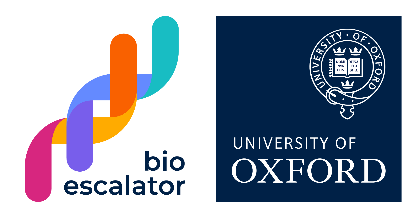 Waste and recycling
Ground floor kitchen
Dishwasher
G/F and 1/F kitchen
Kitchen general waste,
Dry mixed recycling,
Glass recycling
Corridors
General waste, 
Dry mixed recycling,
Pipette tip box, 
Glass waste bin
Washroom
Feminine hygiene waste only
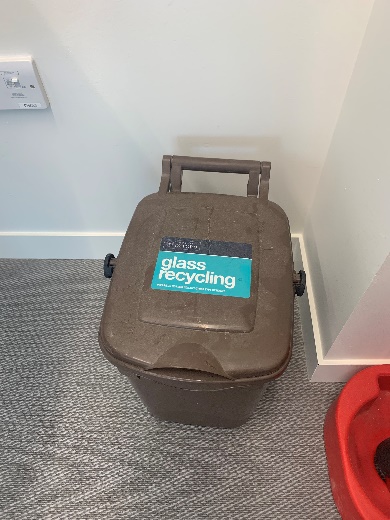 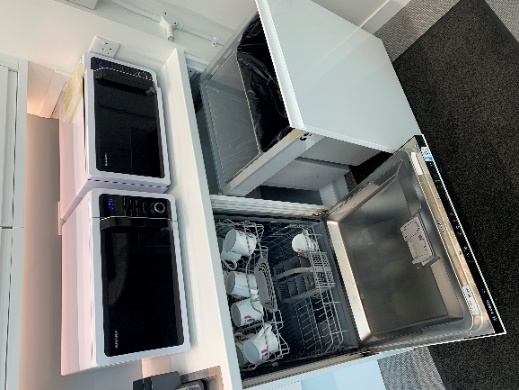 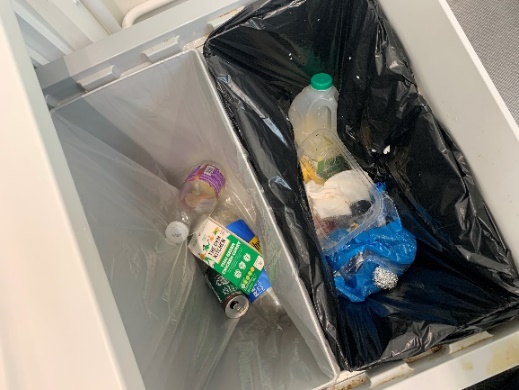 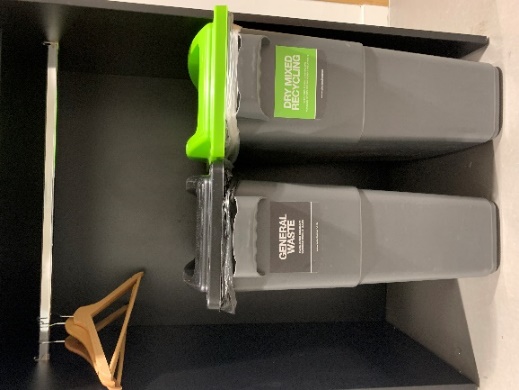 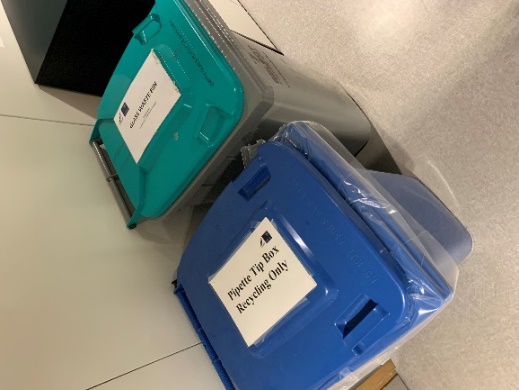 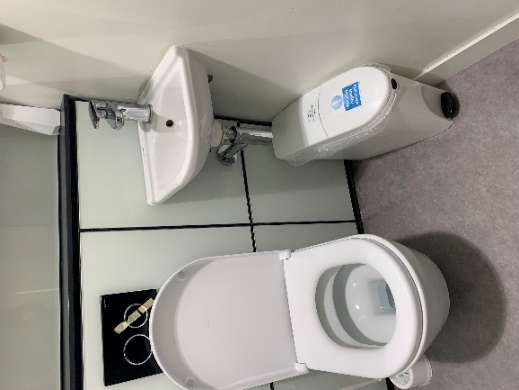 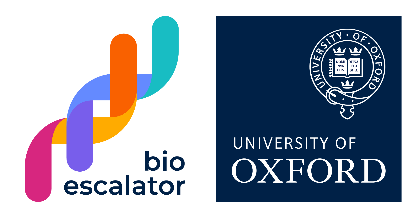 BioEscalator Community
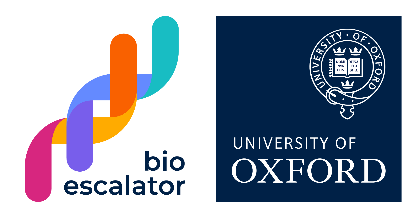 Further Information
https://www.bioescalator.ox.ac.uk/bioescalator-intranet/homepage
The intranet is hidden on our website and password protected, so only those with the link can access it. 
Contact bioescalator.reception@medsci.ox.ac.uk for current login details.
Please do not share the link, username or password with anyone outside the BioEscalator

Address & directions
Post boxes
BioEscalator tenant pricing structure
Calpendo user guide
Health and Safety
Printers
Wireless and network
Copy of the induction PowerPoint
Policies and procedures
The minutes from the last BioEscalator Operations Meeting
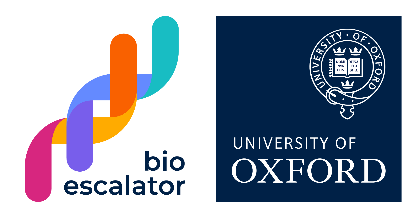 Any Questions?